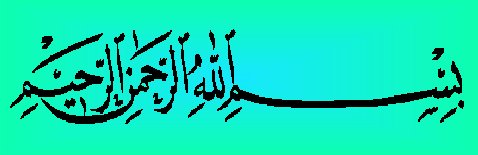 National Institute of ElectronicsMinistry of Science & Technology-Islamabad
National Institute of Electronics
A presentation to Honorable Members  of National Assembly Standing Committee on Science & Technology

By

Dr. Basharat Mahmood, Director General NIE

6th July, 2015
Sequence of Presentation
2
Introduction
It is an autonomous R&D Organization under the administrative control of Ministry of Science & Technology.
Established  through Presidential Ordinance No. lll of 1979.
Executive Committee (EC) of The Governing Body consists of Director General and Directors of Divisions (NIE). EC is responsible  for  day to day  functioning  of  the Institute.
Formulation of  Policies & Programs vests in Governing Body.

Composition of Governing Body:
Director General and Directors of Divisions (NIE).
Five members representing the Ministries and Organizations related to electronics (Ministry of Science & Technology, Finance, Planning Development & Reforms, Information Technology, Industries Production.
A member representing  Universities  nominated by  HEC.
3
Mission Statement
Role is to become Center of Excellence in the field of Electronics in Pakistan at Regional and International level with the collaboration of academia,  public / private, Industrial & strategic sectors, fulfilling their needs through Design Research & Development, Small Scale Production and Training.
4
Main Functions (Laid Down in Ordinance)
To carry out design and development work in vital areas of  electronics.
To design & develop items of common utility for the various user organizations and production units and assist in augmenting the local content in production.
To develop know-how in advanced electronic techniques of value & exchange specialized know-how with other Research Centers. 
To impart  advanced training in electronics.
                                                               (cont…)
5
Main Functions (Laid down in Ordinance)
To develop expertise in digital electronic  techniques to enable its applications  to control systems, data processing and data transmission equipment of the future.
To establish  close liaison with other organizations engaged in R&D, academic and production activities.
Small scale production of specialized components, ICs and  electronic  equipment.
To arrange seminars & conferences.
6
Key Expertise
7
Research & Development Labs    (key research areas)
NIE
8
Director  General
Director Development
Director 
Research
Chief Research Officers
Director Technical  Services & Cord
Project Directors
Director
Finance
Principal Research Officers
Balancing Modernization & Rehabilitation (BMR)
Coordination
Accounts
Communication Lab
Power Electronic
Admin Section
Personnel Section
Automation & Control Engineering
Procurement Section
IC Design Center
Store
Centre for Quality Testing & Certification
Library
Centre for Software Development
PCB Design & Fabrication
Training Center
Workshop/Publications
Human Resource Details
Recruitment process is in progress to fill the vacant posts.
10
Human Resource PSDP (BMR)
11
Budget Allocation     (Rs. in Million)
12
Power Electronics
LED Based Energy Efficient  Lights
Solar Charge Controller
Energy Audit 
Traffic Controller Light
Electronic Voting Machine (Prototype)
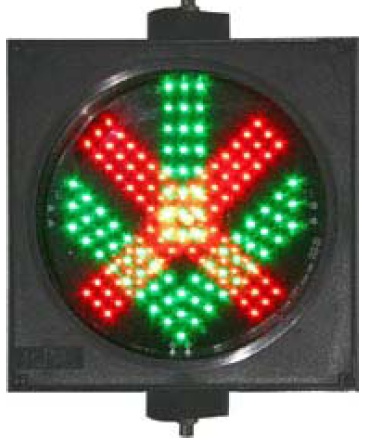 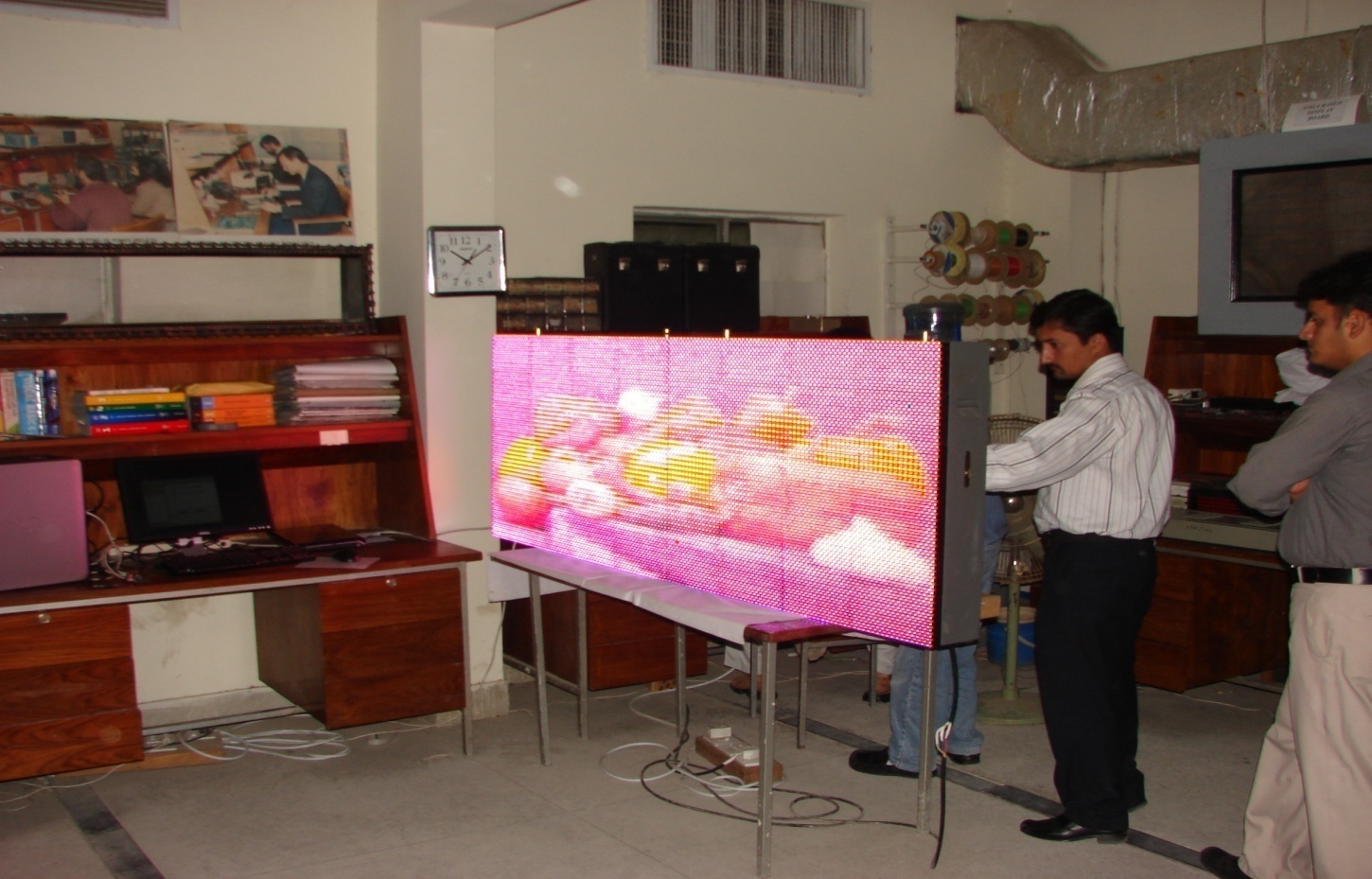 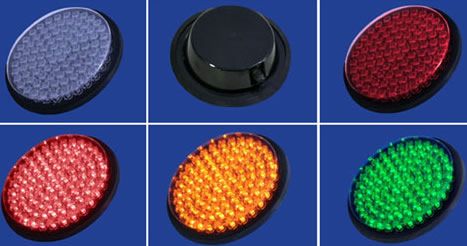 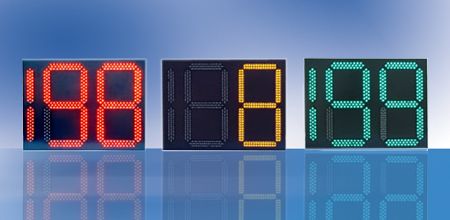 13
Communication Engineering
Development of Access Control System for Security:
         -    Biometric Access Control System
         -    RFID Vehicle Identification/Inventory Control System
Development of Handheld Metal Detector
Development of Specialized Optical System
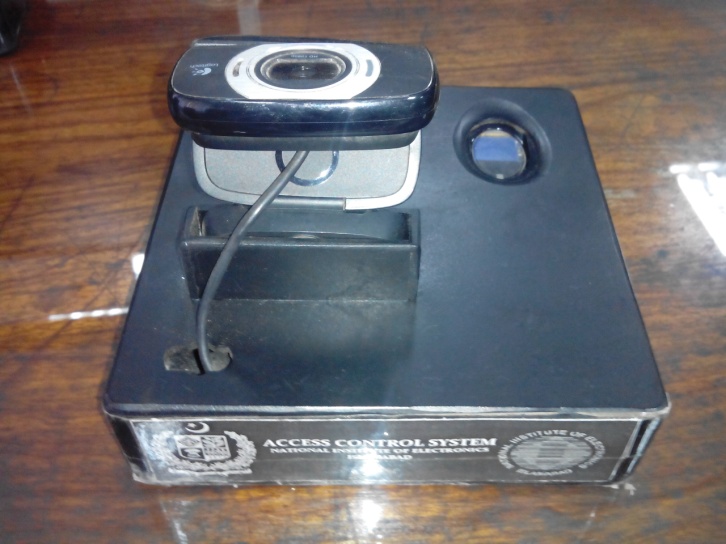 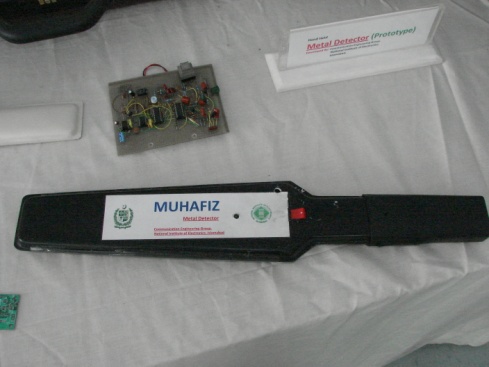 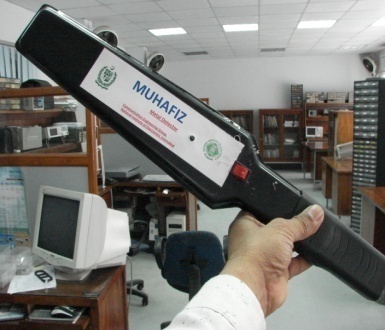 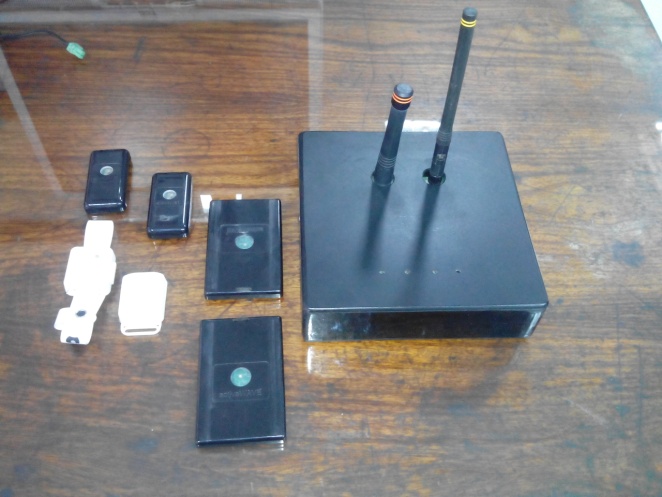 Automation Control Engineering
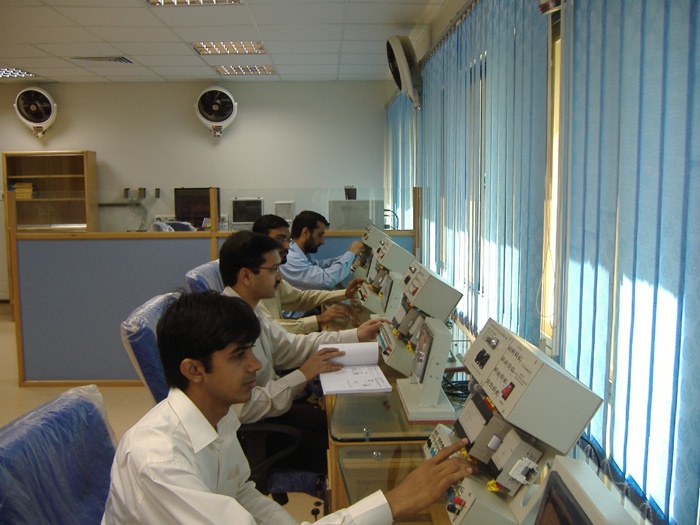 High Rating Automatic Voltage Stabilizers
Programmable Logic Controllers   (PLCs)
Elevator  Model for Multi- Storey Buildings
Controllers for Autoclave (N type)
Transformer Turns Ratio Finder 
CNC Engraver (wood, metal etc)
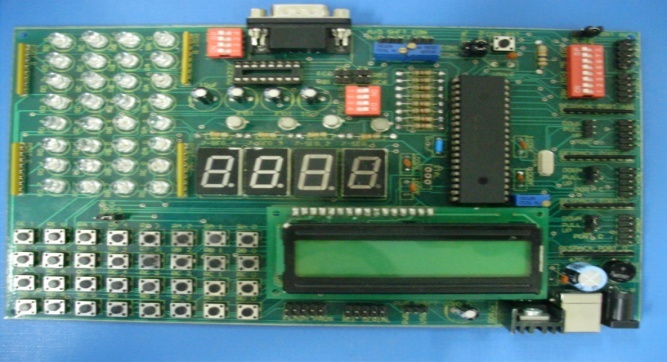 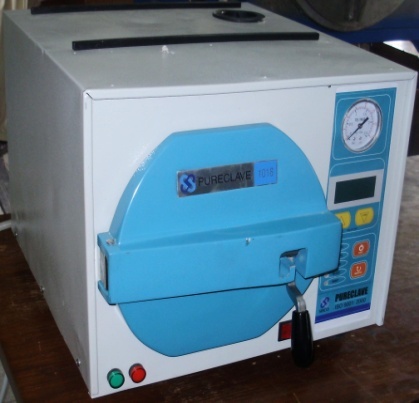 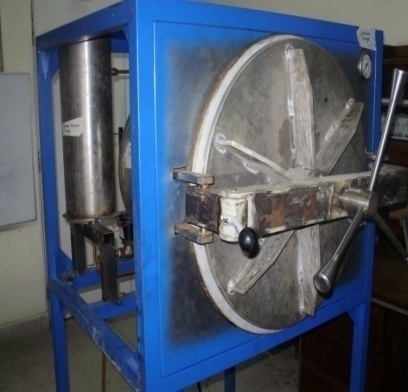 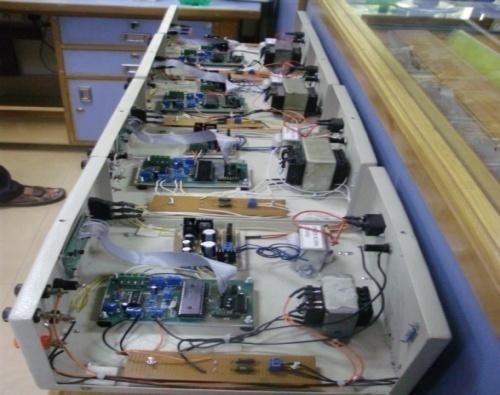 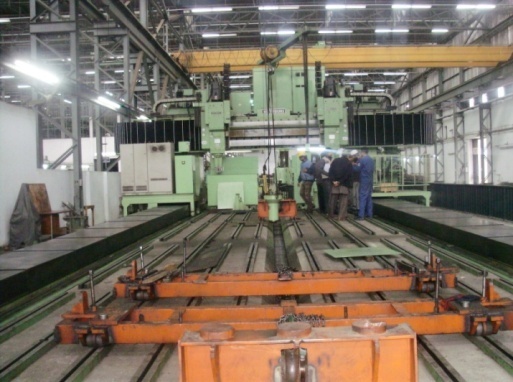 15
15
Integrated Circuit Design
Equipped with Advanced IC design Tool from Mentor Graphics USA
Design, Physical Layout & Verification of Digital Analog and Mixed Signal ICs
Promotion of IC Design Technology in the country 
Advance Training to Engineers/Scientists/ Faculty Members of Universities and R&D  Organizations
Research Publications.
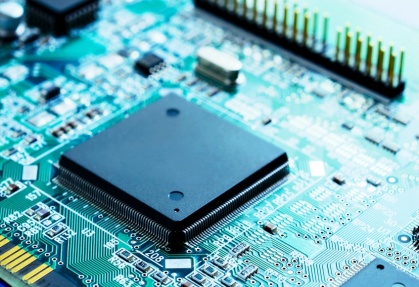 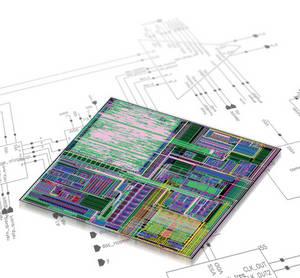 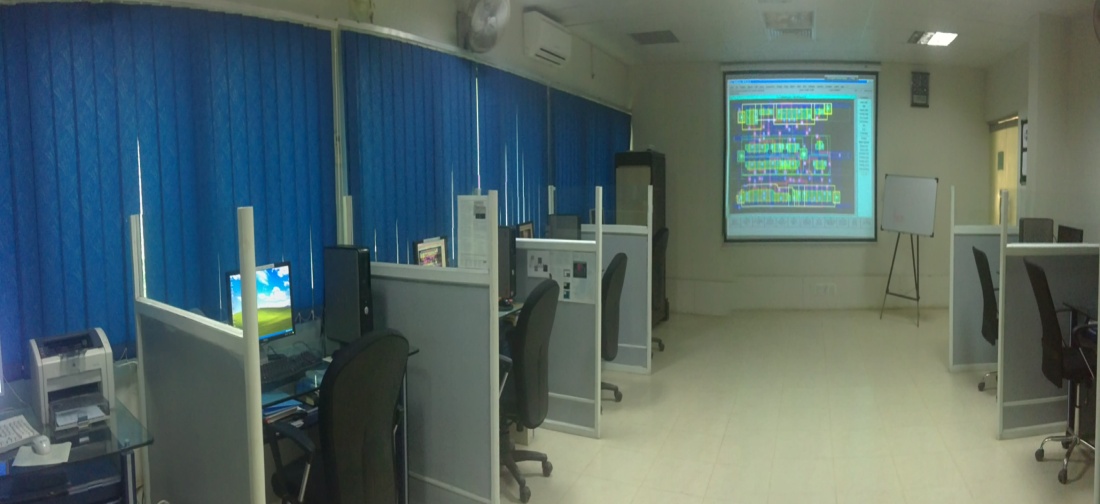 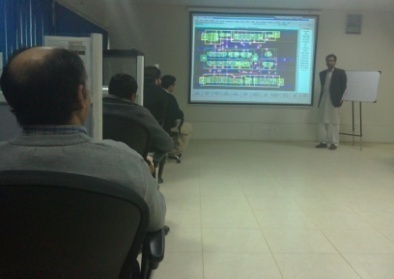 16
16
Services and Consultancy
Testing of Electronic Product (Lab Qualified and Recommended for Accreditation ISO 17025 Standard .) 

     Electrical Safety Tests
     EMC/EMI Test (Conducted Immunity Test)
     Environmental Test 
     Specification Tests
     Lamp Test

    Calibration of Electronic Test Equipment
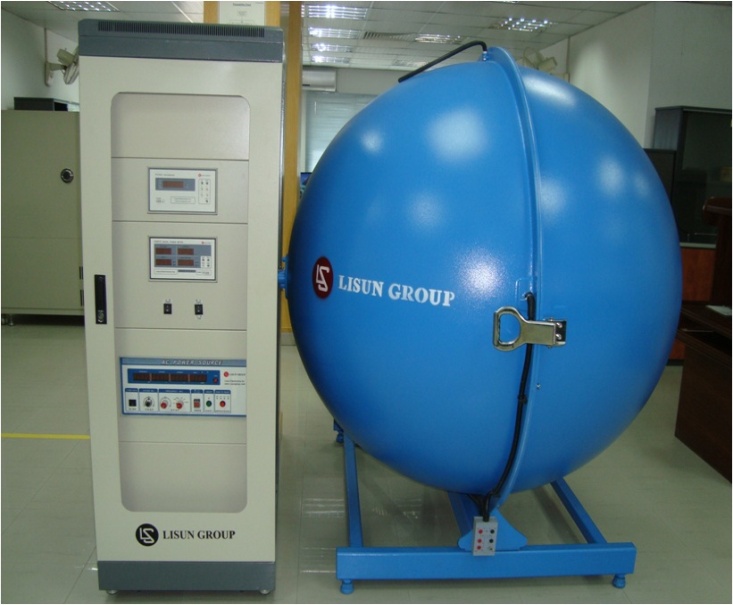 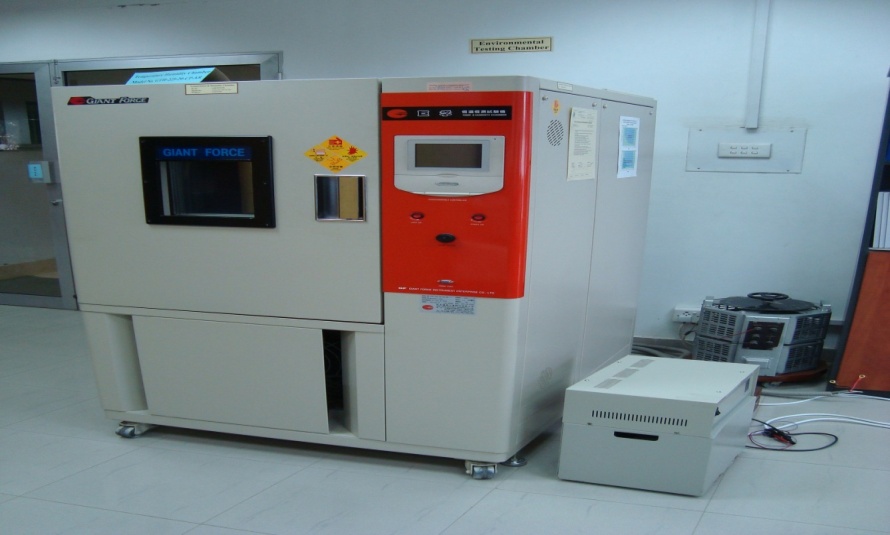 17
PCB Design & Fabrication Facility
Printed  Circuit Board (PCB) Design and Fabrication

   Double Layer PCBs (Upto Six Layer)

   Multilayer PCBs    
	
   Services Provided to Public & Private Sector
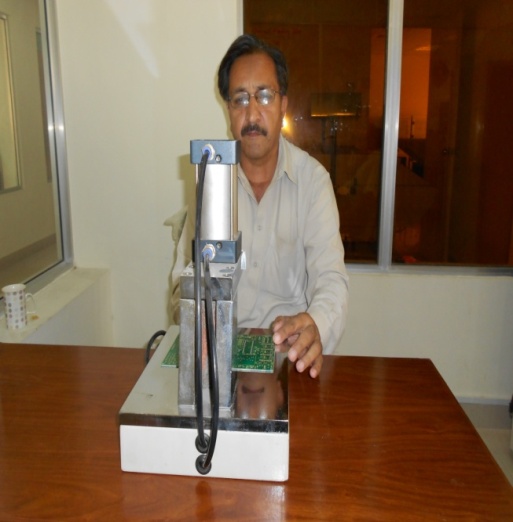 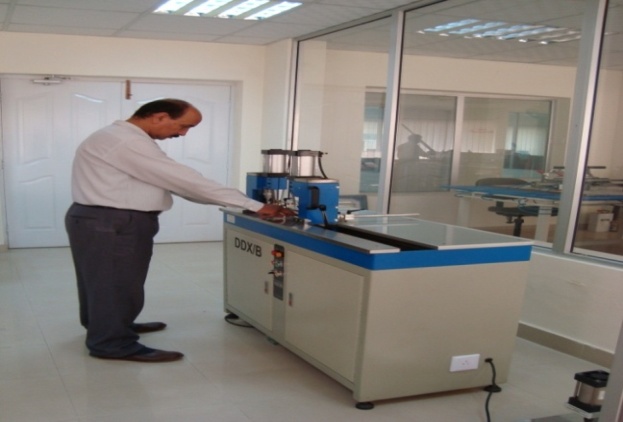 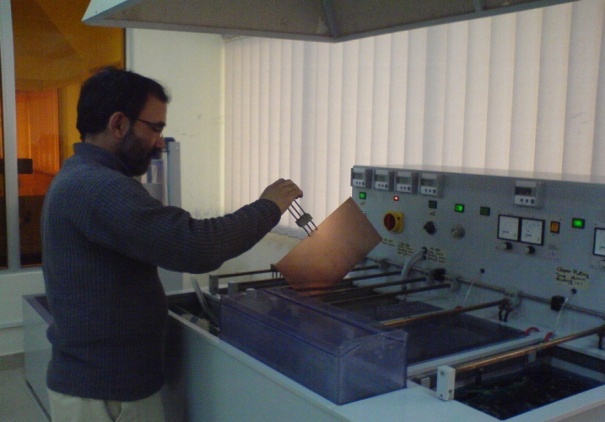 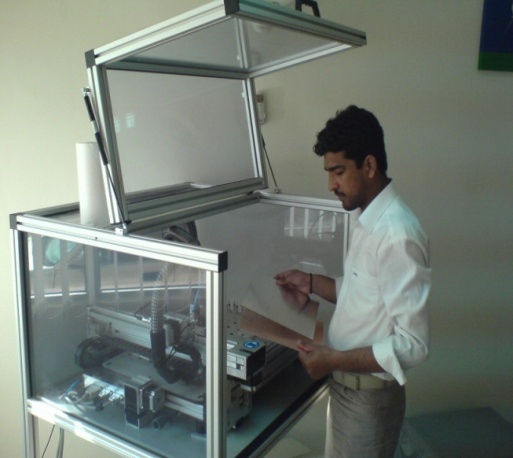 Recent  Activities        (i)
Pakistani delegation headed by Mr. Rana Tanveer Hussain Federal Minister for Science  & Technology visited  China -South Asia Technology  Transfer Center.  Followed by signing of  different agreements for Technology Transfer & Collaborative Innovation.
In follow-up of this visit, National Institute of Electronics (NIE) signed a contract agreement for production of batteries at NIE.
19
Recent  Activities           (ii)
For installation of Solar Water Pumps (site selected)  and  feasibility report of 30,000  pumps is under process. 
In F/Y 2015-16 Government of Pakistan will launch  installation of 10,000 Solar  Water Pumps. This task may be assigned to NIE with bifurcation of  5000 in  each  slot 
Installation of Solar Street Lights by NIE
NIE will be responsible for Repair  & Maintenance of  Batteries, Solar Water Pumps & Solar Street Lights etc as per warranty.
20
Marketable Products
High Precision Electronic Detonating System (Developed)
LED Lights  (Developed)
Street Lights (32w, 50w, 70w & 100w) 
2x2 Panel Lights 36w
Down/Spot Lights of Different Powers 
CAT (Computerized Automobile Tuning) (in progress)
Maintenance Free Batteries for alternate energy (in progress)
Benefits
HPEDS bulk production up to 1 lac pieces
6.5 Mega watts would be saved on installation of 50,000 LED lights.
Benefits
Computerized Automotive Tuning & fault diagnostic facilities to enhance fuel efficiency, repair/maintenance and power optimization of vehicles.
Complete reliable alternate energy source through use of LED lights, solar panels and Batteries.
Business Plan
Collaboration with National & International Agencies for Conservation of Energy Projects.
Public Private Partnership (in progress)
Awareness Campaign for standardization of Electronic Products.
To Train the Trainers in Fault Detection/Repair for Automotive, PLCs, ICs & PCBs etc
Innovative/Future  Products
HPEDS will be used in Shells. (Air burst, delay fuse etc.)
Smart Solar Street Lights, Water Pumps etc  (Automatic Integrated Control for Energy Saving)

For Automotive, Development of ECU, Data Logger, Collision Detection Sensors. 

Generation of value added HR/Master Trainers in High Tech CAT facilities to address the fault diagnostic procedures.

Technical Business Incubation Centre  (Medical Electronics Equipment, Maintenance free Batteries & Energy Saving Appliances).
Training / Human Resource Development
Training provided to  19000 trainees in the fields of Electronics 
 Internship provided to more than 500 Internees
	Advanced Trainings:
PLCs, HMI, SCADA
IC Nanometer Design
Oracle  Financial & Data Bases
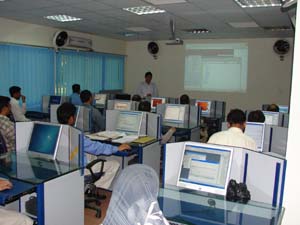 26
Small Scale Production
Manufacturing of Various Types of Electronic Boards
 Manufacturing of SMT LED Panels
Saving of  Energy through LED Lights
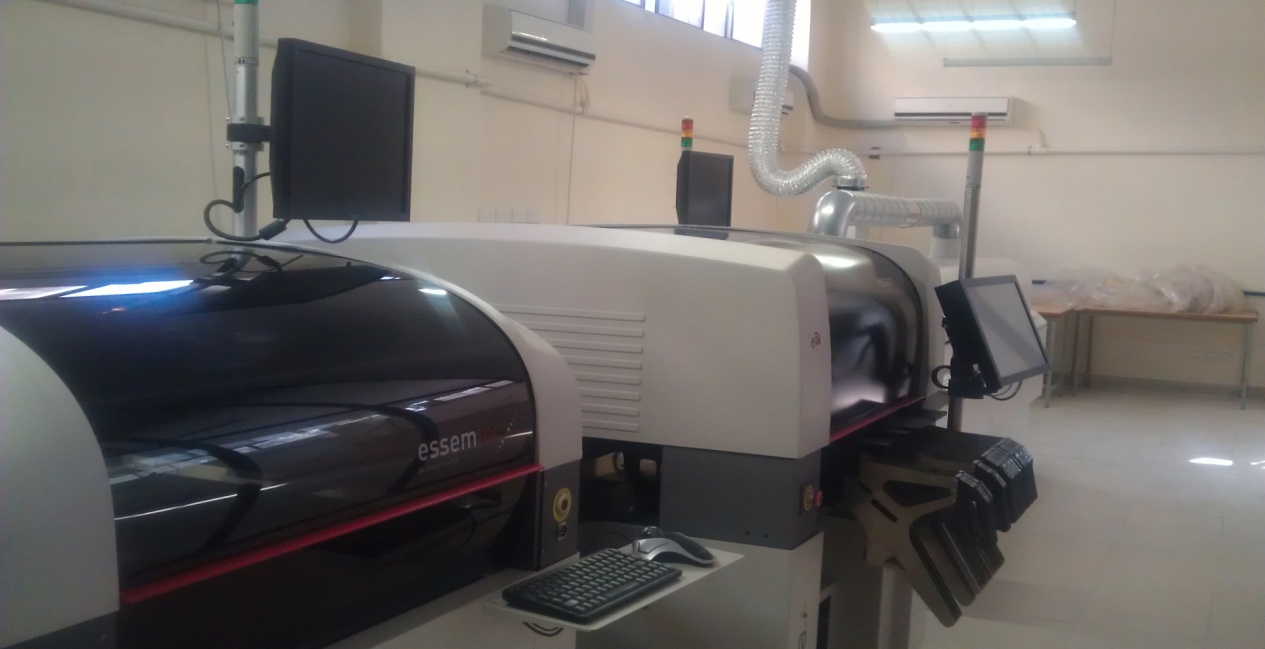 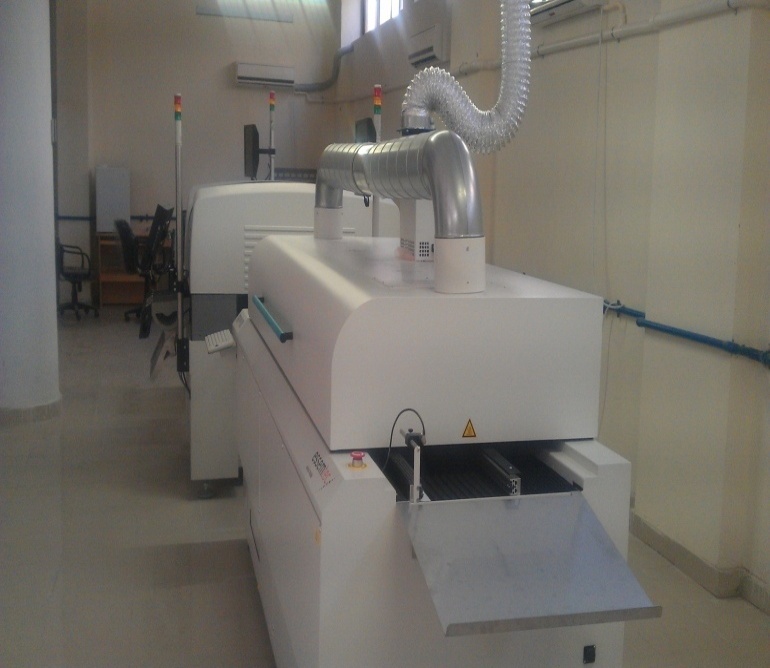 27
PSDP Projects
Balancing Modernization & Rehabilitation (BMR) of NIE
(Total cost Rs 490.00 M)

To transform Institute into a modern, progressive and forward looking  organization of National Standing.

To manufacture PCB for SMT electronic  products.

To upgrade existing facilities and establish new facilities to undertake projects of national importance.
28
Joint Projects with NESCOM
National Electronics Complex of Pakistan (NECOP)

The NECOP is a joint PSDP project of Ministry of Defense executed by NIE & NESCOM with technical & financial assistance of China.
The project was approved by ECNEC in July, 2011 with a Total Cost of     US$ 300 M (9 Years) started in 2012. 
The strategic part  of NECOP will be handled by NESCOM while commercial/ industrial activities by NIE.
One of the sixth Technology Centers of NECOP has been established at NIE.
29
Problems and Issues
Financial Incentive/Career Planning for Retention of Technical Manpower. In 1995, loss of foreign qualified 14 Phd and 40 MS.   (Brain Drain)
Delay in Release of Funds increase manifold Project Cost.
Accommodation & Transportation.
30
Recommendations for Approval
Order for Installation of LED, Street Light, Solar Water Pumps should be given to NIE
Approval of funds for research projects and Value Added HRD through MoST, HEC, ICT R&D, & NAVTTC.   
Tax waiver on import of Electronic Component & Eqpt.
Timely Release of Project Funds.
Construction of hostel / residential accommodation (space already available).
31
Thanks
GOVERNING BODY OF NIE
Director General NIE 		Chairman
Joint Secretary Policy & Implementation M/o Industries, 	Member Production and Special Initiative
Financial Advisor (S&T)  Finance Div		Member
Joint Electronics Advisor, MoST		Member
Chief (S&T) Planning, Development & Reforms		Member
Senior Project Manager (Engineer) M/o Information		Member
	Technology
Advisor (HRD) Higher Education Commission		Member
Dir. Research./  System & Circuit Division (NIE) 		Member 
Dir.  Development/ Component Division (NIE)		Member
Director NIE (Designated by the Chairman)		Member/ Secy.
33
Vacancy Position as on 01-01-2015
Major Head Wise Expenditure           F.Y 2011-12
(Rs in Millions)
Major Head Wise Expenditure           F.Y 2012-13
(Rs in Millions)
Major Head Wise Expenditure           F.Y 2013-14
(Rs in Millions)
Visit of High Dignitaries/Delegation
Federal Minister S&T
 	Federal Secretary S&T
 	Federal Secretary M/o Industries & Production
 	Delegation of Y.O Kim Head of SMT business in SAARC region
 	Federal Secretary M/o Defence
 	Delegation of  PakOASIS Multinational Company
 	Chairman, NESCOM
 	Delegation of SAMSUNG Korean
 	High Power Delegation of KRL
 	Head of NRTC Haripur
R&D WORK UNDERTAKEN SINCE 1986   (1)
Objective : R&D in vital areas of electronics
Industrial Process Controllers (1985)
Traffic Light Controllers (1992-94)
Green-house Controllers (1998)
Parallel Processing System (1988-89, 1992-93)
Switching Systems (Telephone Exchanges) – 1982-89
Digital Dial Chip

Objective : Items of common utility
Power Supplies (various ranges) – 1993 for GIK Institute Topi
Voltage Stabilizers ( 1 kVA to 5 kVA) – 1982-86
Uninterruptible Power System (UPS) -  
Motor Speed Controllers (3 phase inductive motors)
Hand Dryers (1994)
PABXs ( 2 X 10 lines & 8 X 100 lines)
Hearing Aids (1994 for Ministry of Special Education)

Objective : Know-how in advance electronic techniques
Chip Design Technology
Chip Manufacturing Technology
Control Engineering
Power Electronics
Advance Communication Techniques
Feasibility report on production of proximity fuses
40
R&D WORK UNDERTAKEN SINCE 1986   (2)
Objective : Contractual/ Customized Projects
Artillery fire control computer system for Pak Army (1984-)
Special purpose PABX for PAK Army (1989)
Traffic Light Control for CDA (1994-95)
Radio Paging System for Hospital 
Communication Products for ISI and Punjab Police 
High Power Inverter for UNDP (1989-90)
Fiber Optic Communication link for PTCL (1985)
Specialized Process Controller for Fauji Foundation Fertilizer Plant 
	Machi Goth (RYK) (1994)
Hearing Aid for Ministry of Special Education (1994)
Fabrication of Printed Circuit Boards for large number of organizations (NESCOM, DESTO, PMO etc) 
Establishment of Electronics Development Center in NWFP (1991-92)
41
Achievements for Last Five Years
Establishment of SMT Pilot Production Line 
Double and multilayer printed circuit boards (PCBs)
Integrated Circuit Design Centre 
Centre for software development and training in advance databases 
Centre for quality testing and certification of electronics products
Up-gradation of power electronics lab 
LED based energy efficient lights 
Communication Surveillance Devices
Electronic Voting Machine
42
Achievements for Last Five Years
Programmable Logic Controllers (PLCs) 
Autoclave unit 
CNC machine
Elevator for Multi- Storey Buildings 
High Rating Automatic Voltage Stabilizers
Transformer Turns Ration Finder 
Hand Held Metal Detector
Access control system
Communication surveillance devices  
Engineering/consultancy services 
Advanced trainings / internship
43
DIRECTOR  GENERALS    (Since 1979)
44
DIRECTOR  GENERALS    (Since 1979)
Acting Charge: 20 times       (24 Years, 69 %)

Full Time:          06 times       (11 Years; 31 %)
45